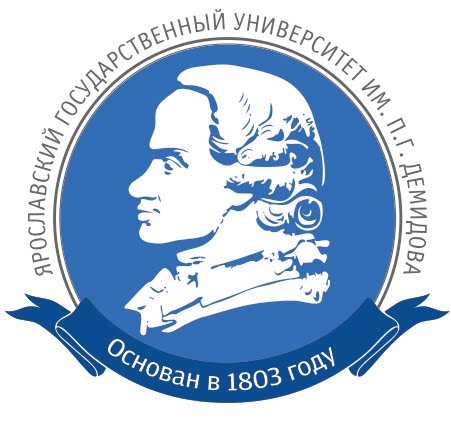 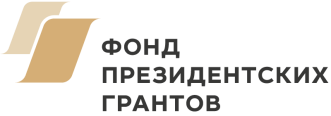 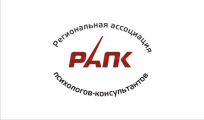 В рамках проекта «Секреты успешных родителей» при поддержке 
ЯрГУ им. П.Г. Демидова – опорного ВУЗа  Ярославской области
«Секреты счастливых семей»
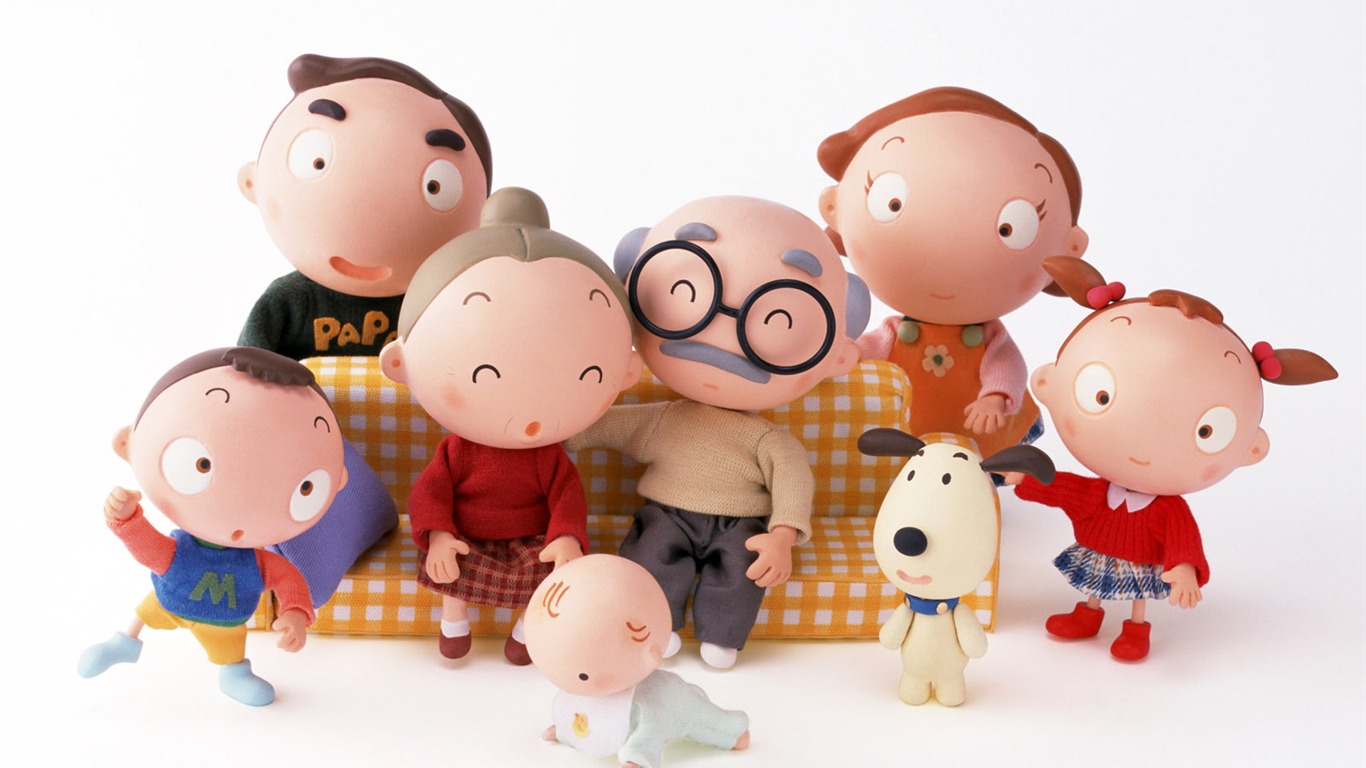 Ярославль, 2018
1
Основные направления проекта:
«РОДИТЕЛЬСКИЙ УНИВЕРСИТЕТ» - цикл интерактивных лекций, посвященных вопросам родительства, семейных отношений (ЯрГУ им. П.Г. Демидова, каждая последняя среда месяца)
ГРУППОВЫЕ КОНСУЛЬТАЦИИ - в школах и детских садах г.Ярославля, г.Тутаева, г.Данилова
КОНКУРС ДЛЯ СЕМЕЙ «ДАВАЙ ПОИГРАЕМ!» (13 марта- 30 апреля 2018 г.)
СОЗДАНИЕ БРОШЮРЫ «Секреты успешных родителей: семейная игротека» (коллекция семейных игр традиционных и новых для российской культуры)
Фестиваль «ИГРОФЕСТ» (июль 2018 г.)
ОБУЧЕНИЕ ПСИХОЛОГОВ детских садов и школ современным технологиям повышения родительской компетентности
ПРОСВЕТИТЕЛЬСКИЕ СТАТЬИ по вопросам семейных взаимоотношений
2
ГРУППОВЫЕ КОНСУЛЬТАЦИИ
3
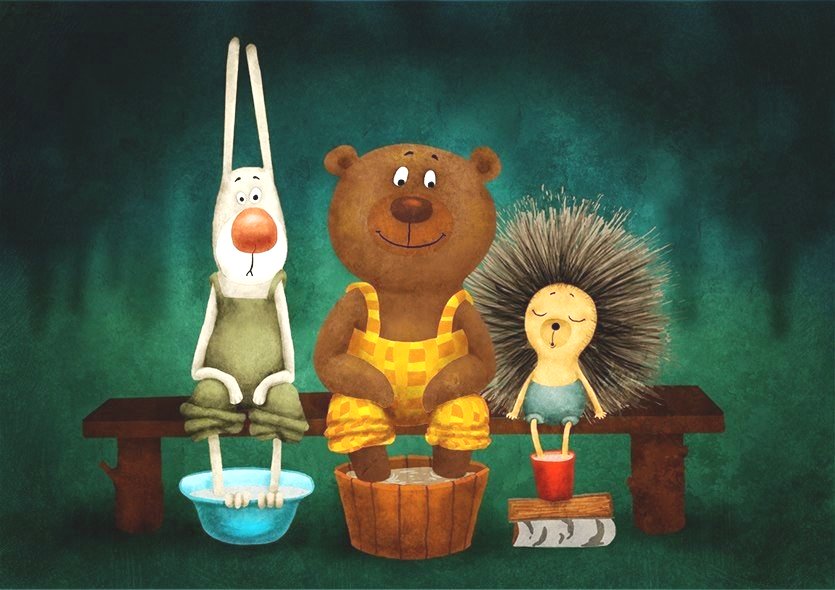 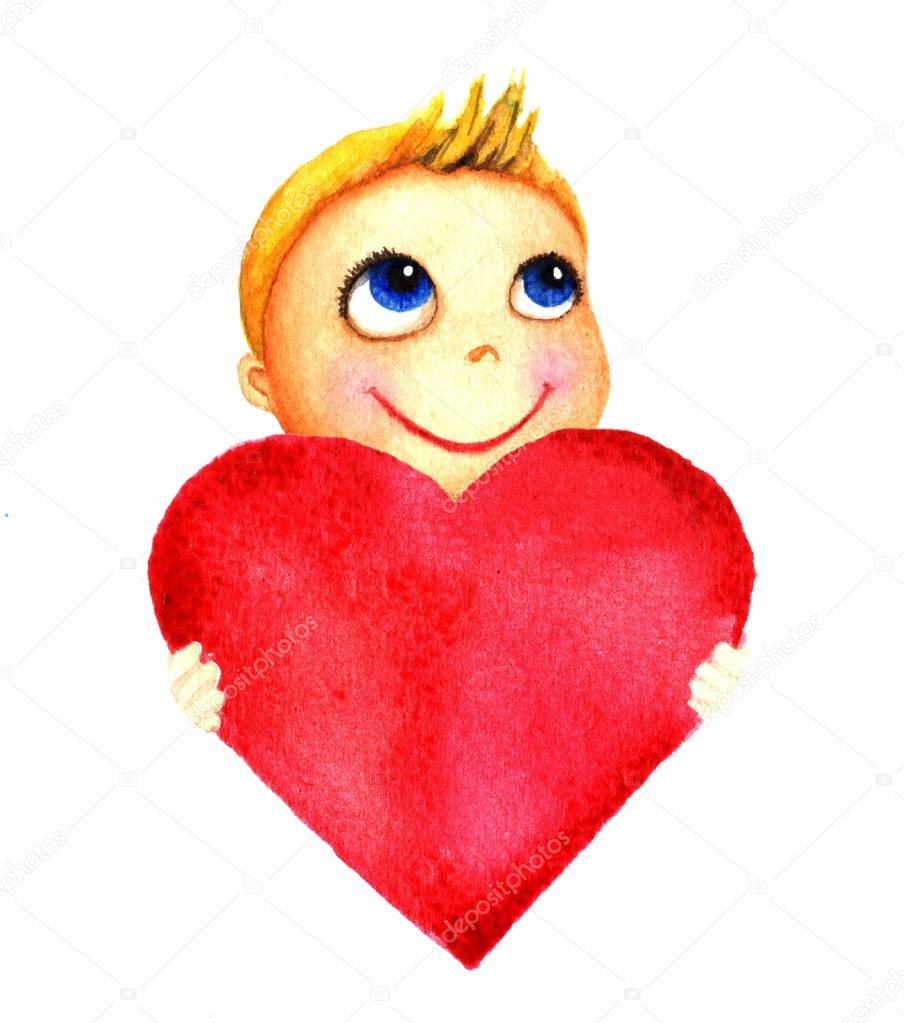 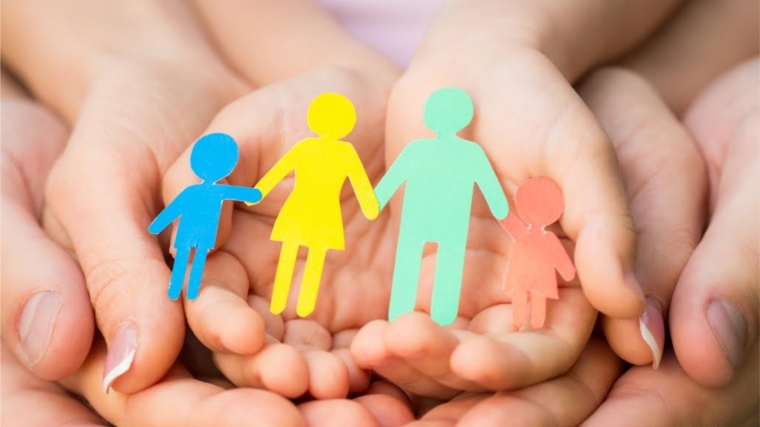 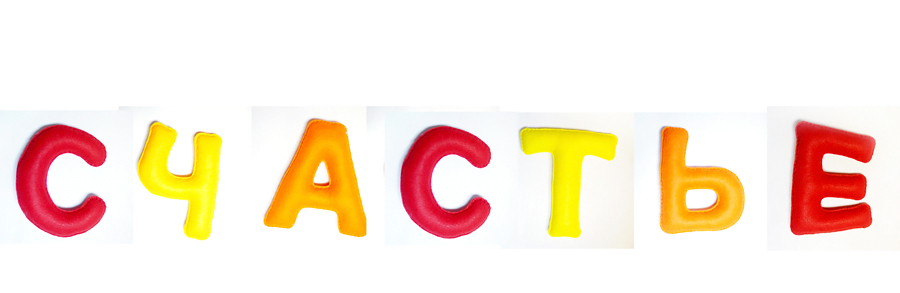 4
РОДИТЕЛЬСКИЙ УНИВЕРСИТЕТ
Родители 21 века. Какие они?
https://www.youtube.com/watch?v=tkcIL_qiUlg
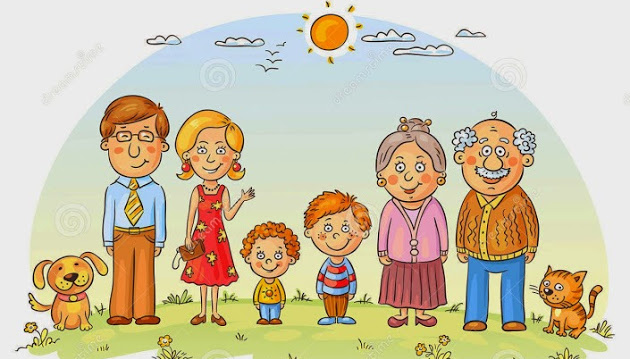 5
РОДИТЕЛЬСКИЙ УНИВЕРСИТЕТ
Папа может! Отец и психологическое благополучие ребенкаЧасть 1. https://www.youtube.com/watch?v=9o6bmLN2Pu8 Часть 2. https://www.youtube.com/watch?v=tvaPukezgy4
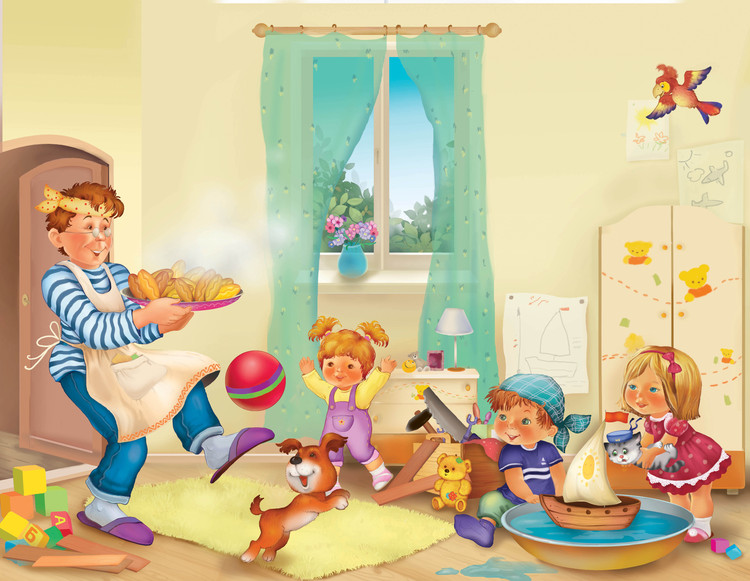 6
РОДИТЕЛЬСКИЙ УНИВЕРСИТЕТ
Семье все возрасты покорны (особенности общения представителей семейных поколений)28 марта 2018 г. 18.30 - актовый зал ЯрГУ им. П.Г.Демидова (ул. Советская, 14, 2 этаж)
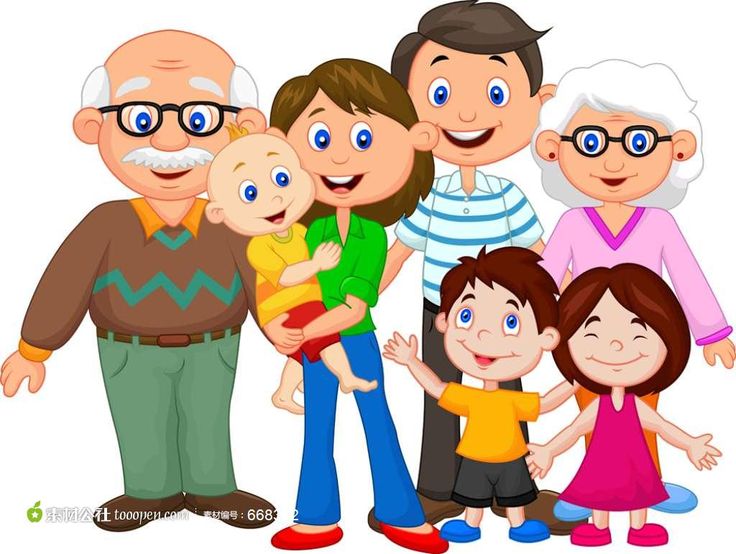 7
Особенности современных родителей и детей
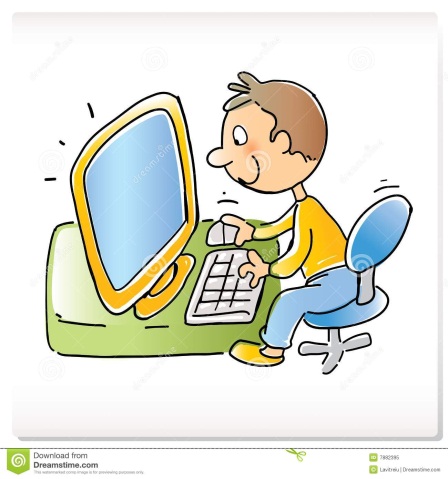 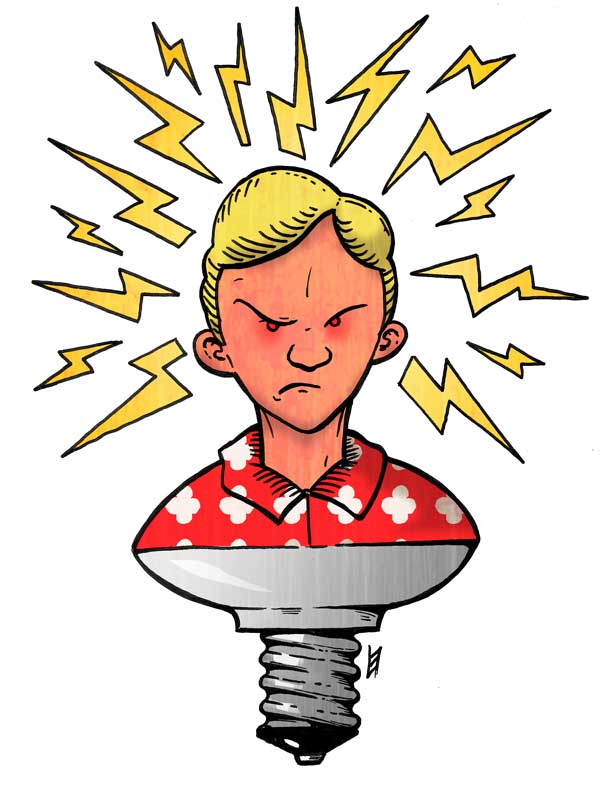 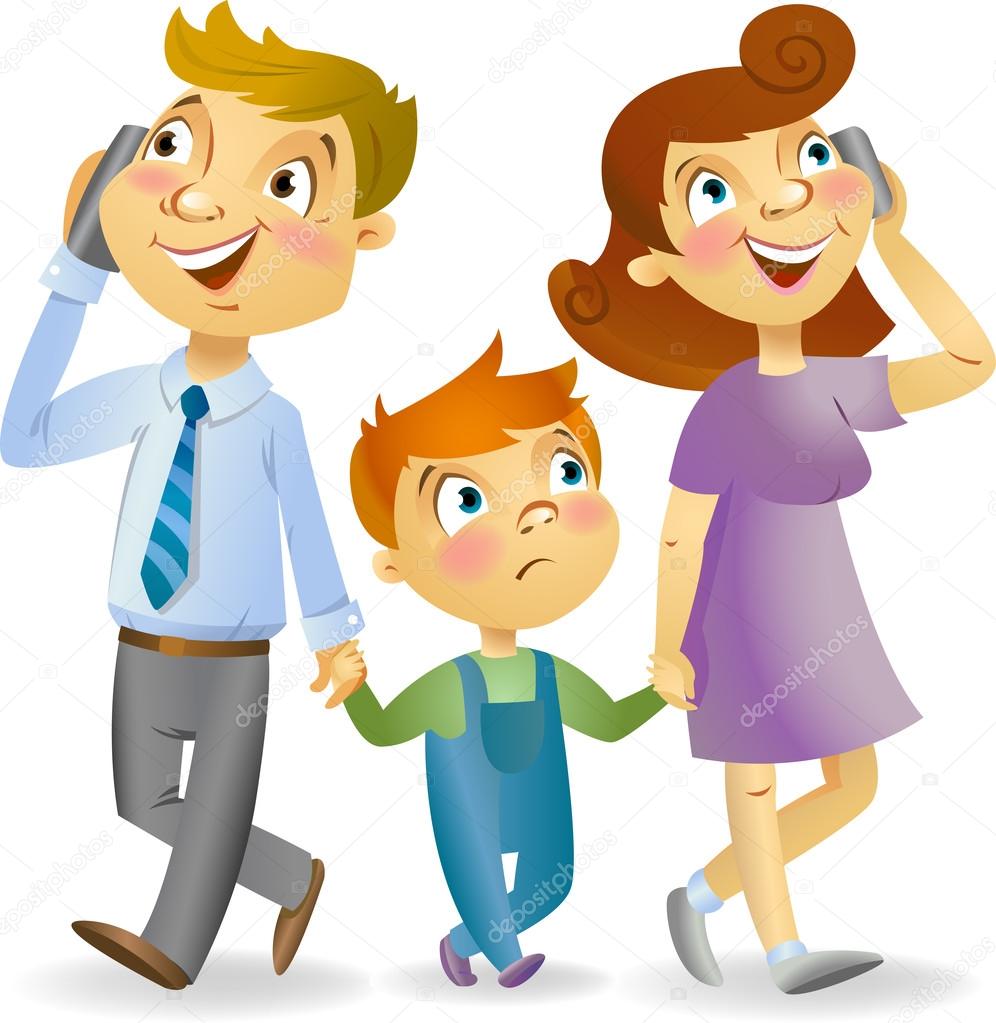 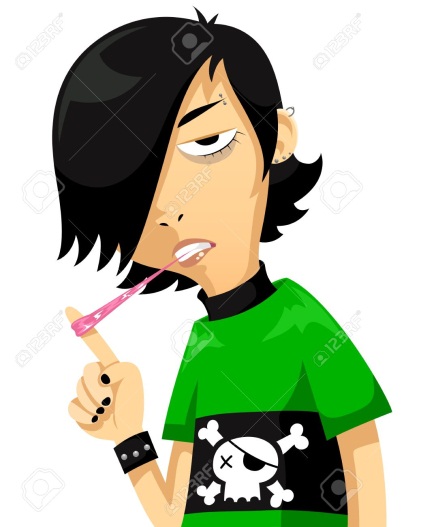 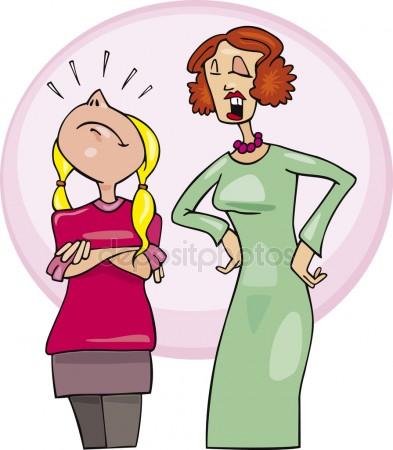 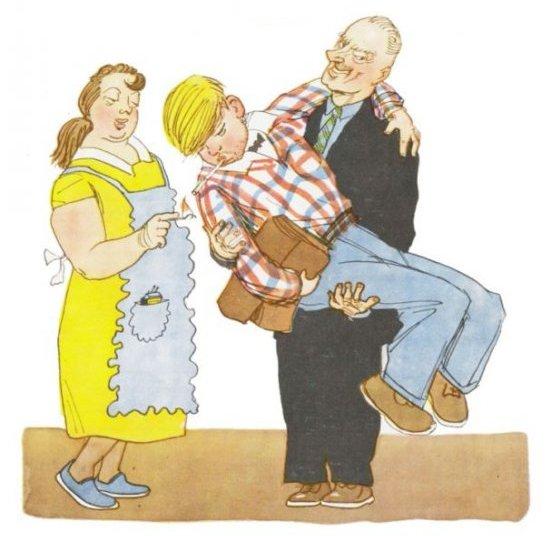 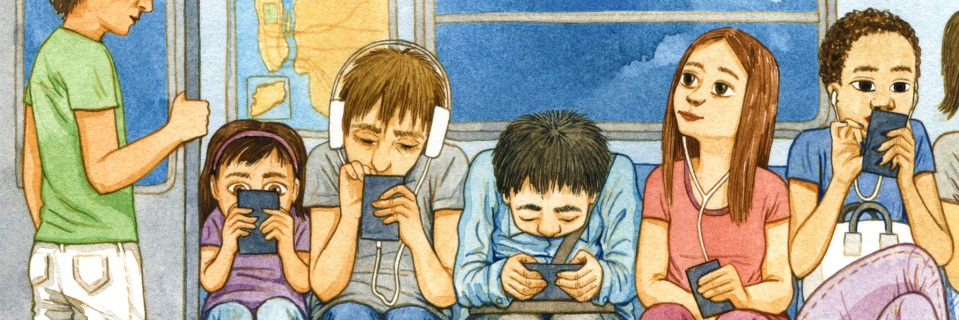 8
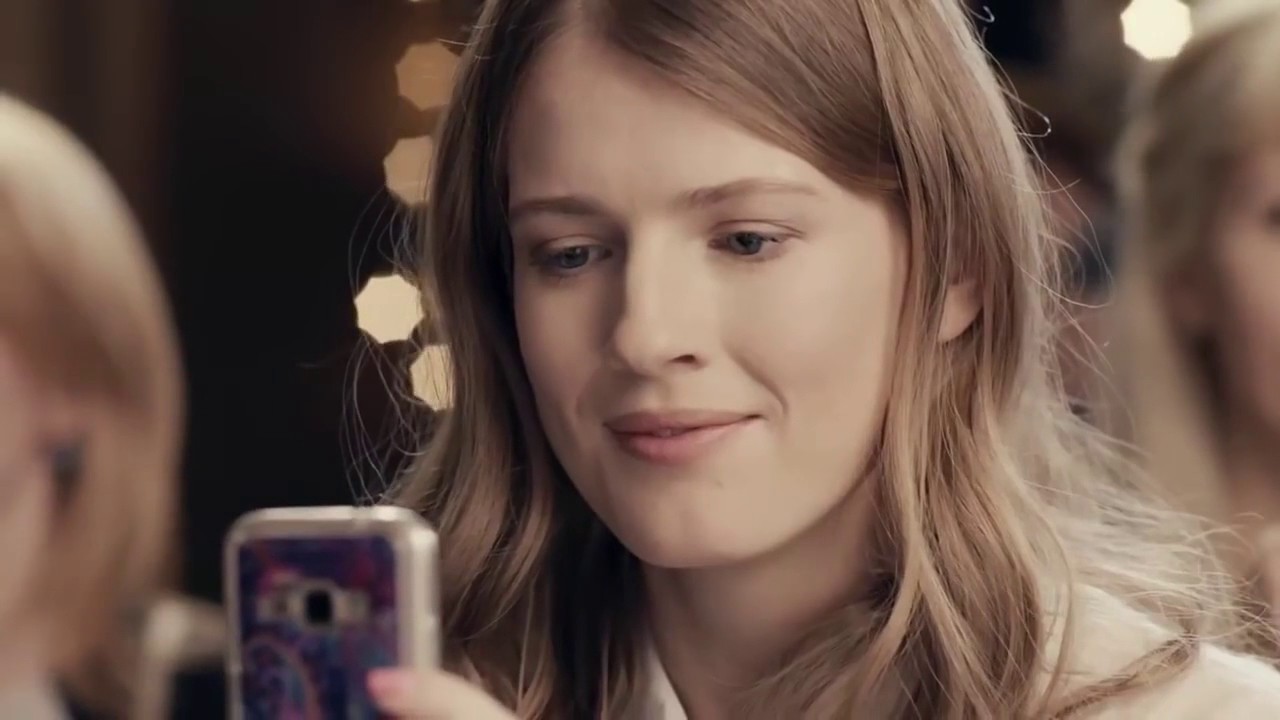 9
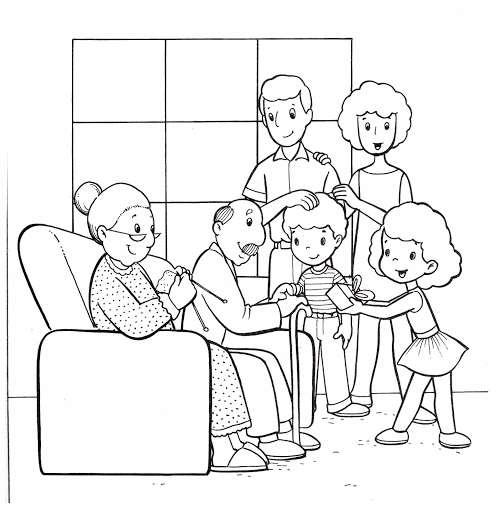 Психологические характеристики благополучной семьи (М.Боуэн)
Низкий уровень тревоги
Оптимальная автономия
Каждый имеет право на свои мысли и чувства
 Четкие границы и хороший контакт 
Эмоциональные проблемы не локализуются в ком-то из членов семьи
 Диада может справляться без привлечения третьего 
Каждый может общаться с другими 
Сохранение хорошего эмоционального климата важнее, чем следование общепринятым стандартам 
У каждого члена семьи есть ощущение, что ему нравится жить в этой семье 
Каждый четко знает свои и чужие обязанности
10
ЧТО делать? – КАК делать?
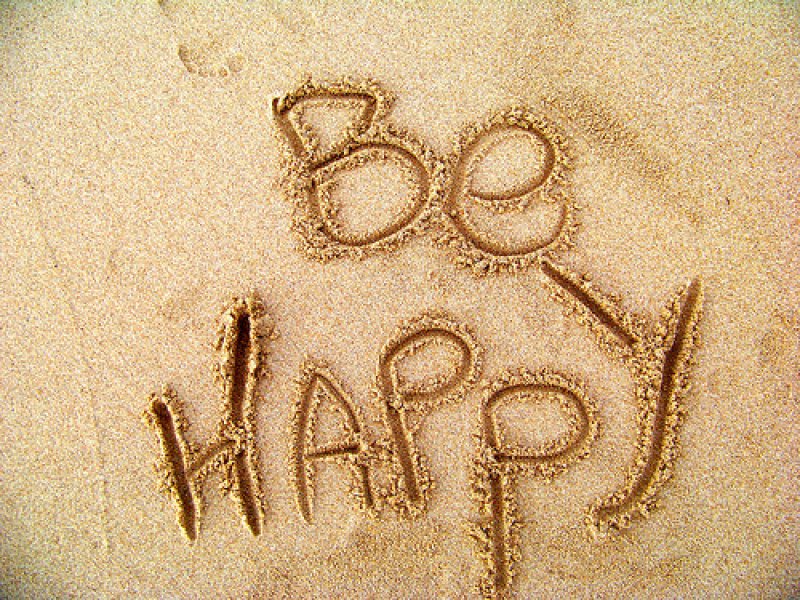 Начните с уважения друг к другу

Учитесь разговаривать друг с другом, делиться радостными и печальными переживаниями
11
ДОВЕРИЕ
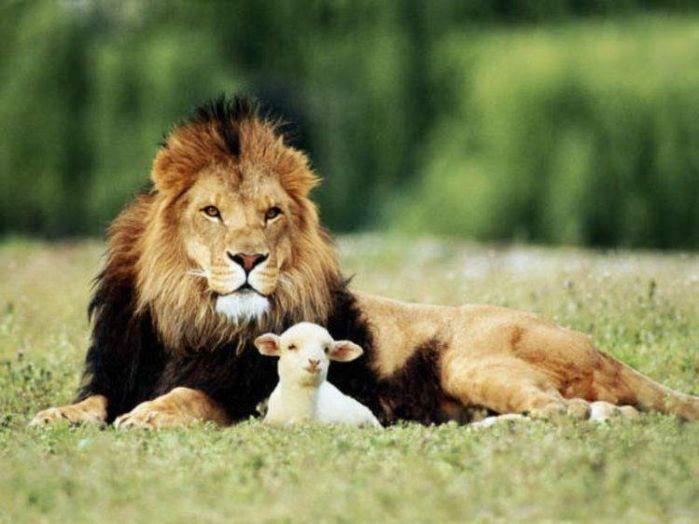 12
ЧТО делать? – КАК делать?
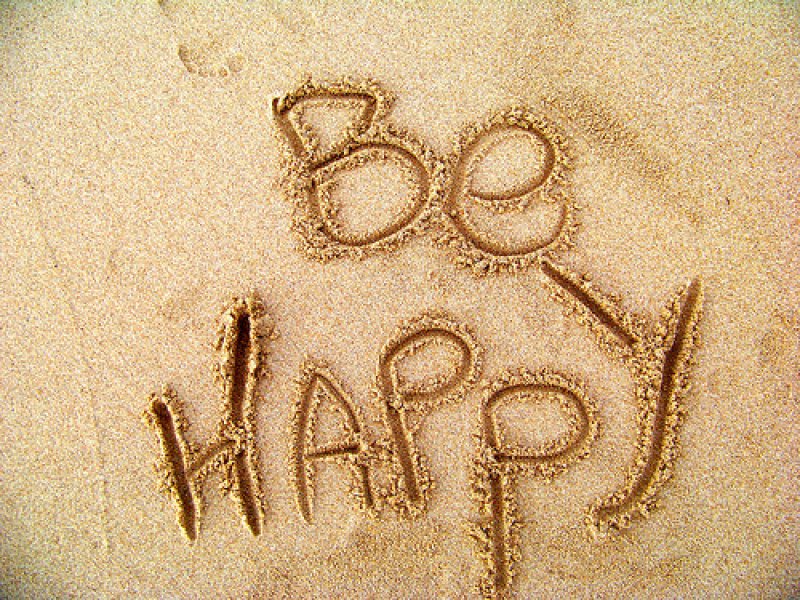 Хвалите и поддерживайте друг друга

Уделяйте больше времени мужу (жене), детям

Воспоминания о совместном отдыхе, воскресном дне, насыщенном событиями,  ярком празднике укрепляют брак и становятся позитивным ресурсом семьи
13
ПОДДЕРЖКА И ВЗАИМОУВАЖЕНИЕ
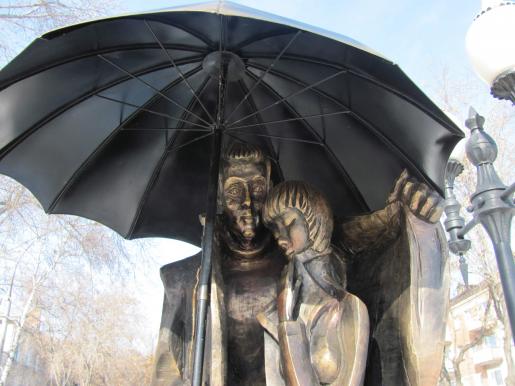 14
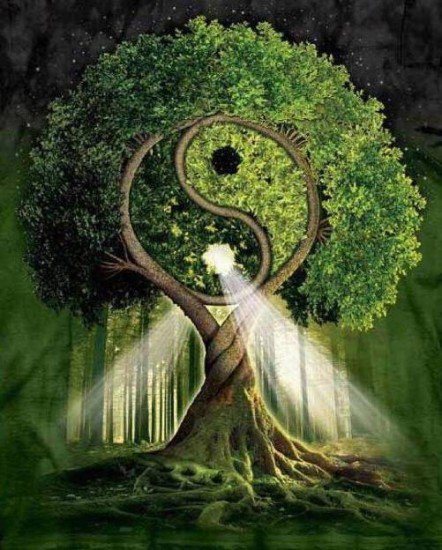 ЧТО еще? и КАК?
15
ЧТО делать? – КАК делать?
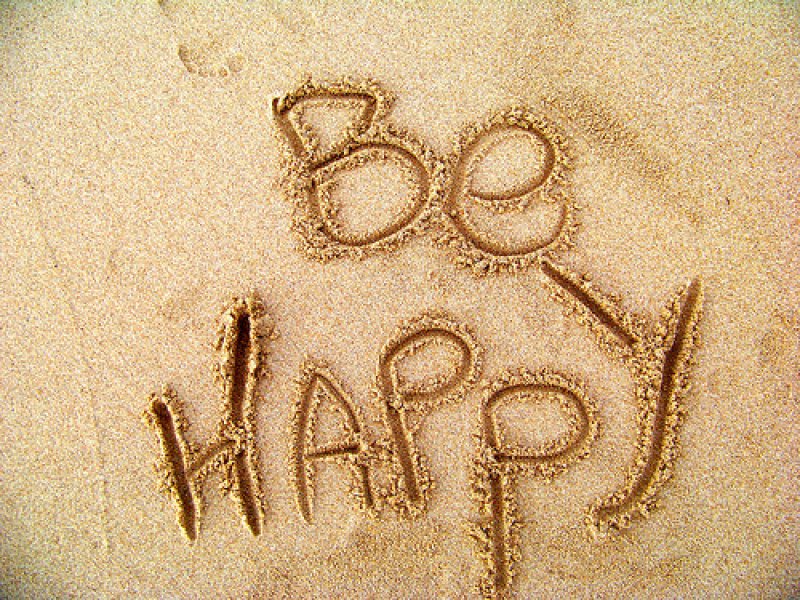 Говорите комплименты друг другу
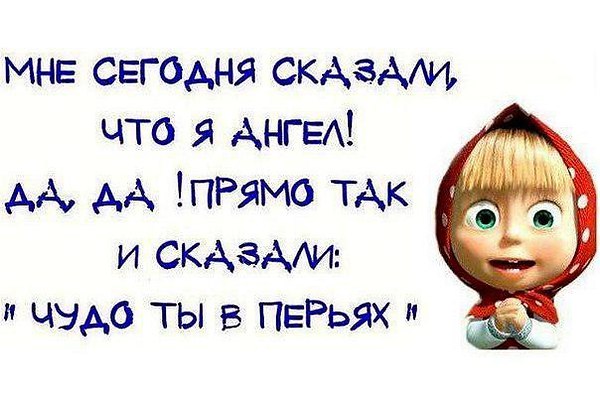 16
КОНКУРС ДЛЯ СЕМЕЙ «ДАВАЙ ПОИГРАЕМ»  (13 марта-30 апреля 2018 г.)
Положение о конкурсе
ЭЛЕКТРОННАЯ ВЕРСИЯ БРОШЮРЫ «Секреты успешных родителей: Семейная игротека» (коллекция семейных игр традиционных и новых для российской культуры) 
Фестиваль «ИГРОФЕСТ» 
Номинации:
- Оригинальная настольная игра
- Оригинальная уличная подвижная игра
- Оригинальная домашняя подвижная игра
- Оригинальная творческая игра
- Оригинальный способ проведения досуга
- Игра для детей с ограниченными возможностями здоровья
17
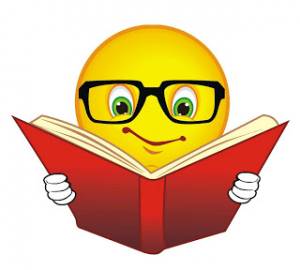 В ПОМОЩЬ РОДИТЕЛЯМ
18
Стив Биддалф «Секрет счастливых родителей»
Юлия Гиппенрейтер «Общаться с ребенком. Как?»
Юлия Гиппенрейтер «Продолжаем общаться с ребенком. Так?»
Мария Клименюк «Сказки-подсказки для счастливых родителей»
Надежда Клюева «Учим детей общению»
Надежда Кряжева « Мир детских эмоций»
Джанет Ленсбери «Плохих детей не бывает!»
Роза Хазиева «Растим ребенка счастливым и успешным»
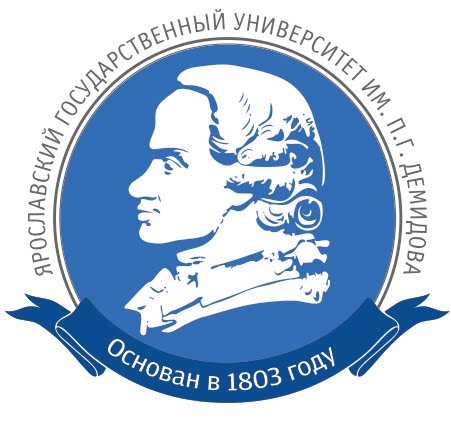 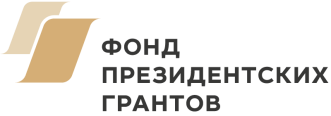 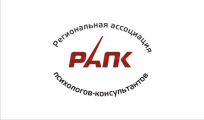 Новости, расписание, статьи:rapk.orgvk.com/school_psy  #секретыродителей
Запись на индивидуальные консультации:
663-611
19